MS Excel 2016 Level III
http://www.profburnett.com
6/12/2018
Copyright © Carl M. Burnett
1
Outline
Introductions
Class Outline
Review Class Website
6/12/2018
Copyright © Carl M. Burnett
2
Instructor Info
Carl Burnett
Instructor with MCC since 2007
Military – Corps of Engineers
IT Contractor - BAH, GD, Independent
profburnett@live.com
carl.burnett@montgomerycollege.edu
240.696.1906
6/12/2018
Copyright © Carl M. Burnett
3
Introductions
Name
Job
What do you to expect from the course?
6/12/2018
Copyright © Carl M. Burnett
4
Class Website
Class Website
Download  Student Data Files
6/12/2018
Copyright © Carl M. Burnett
5
Excel 2016 Level III - Course Outline
Session I
Chapter 1: Logical and Lookup Functions
Chapter 2: Advanced Formulas
Chapter 3: Special functions
Session II
Chapter 4: Importing and Exporting
Chapter 5: Analysis
Chapter 6: Macros and Forms
6/12/2018
Copyright © Carl M. Burnett
6
3-D References
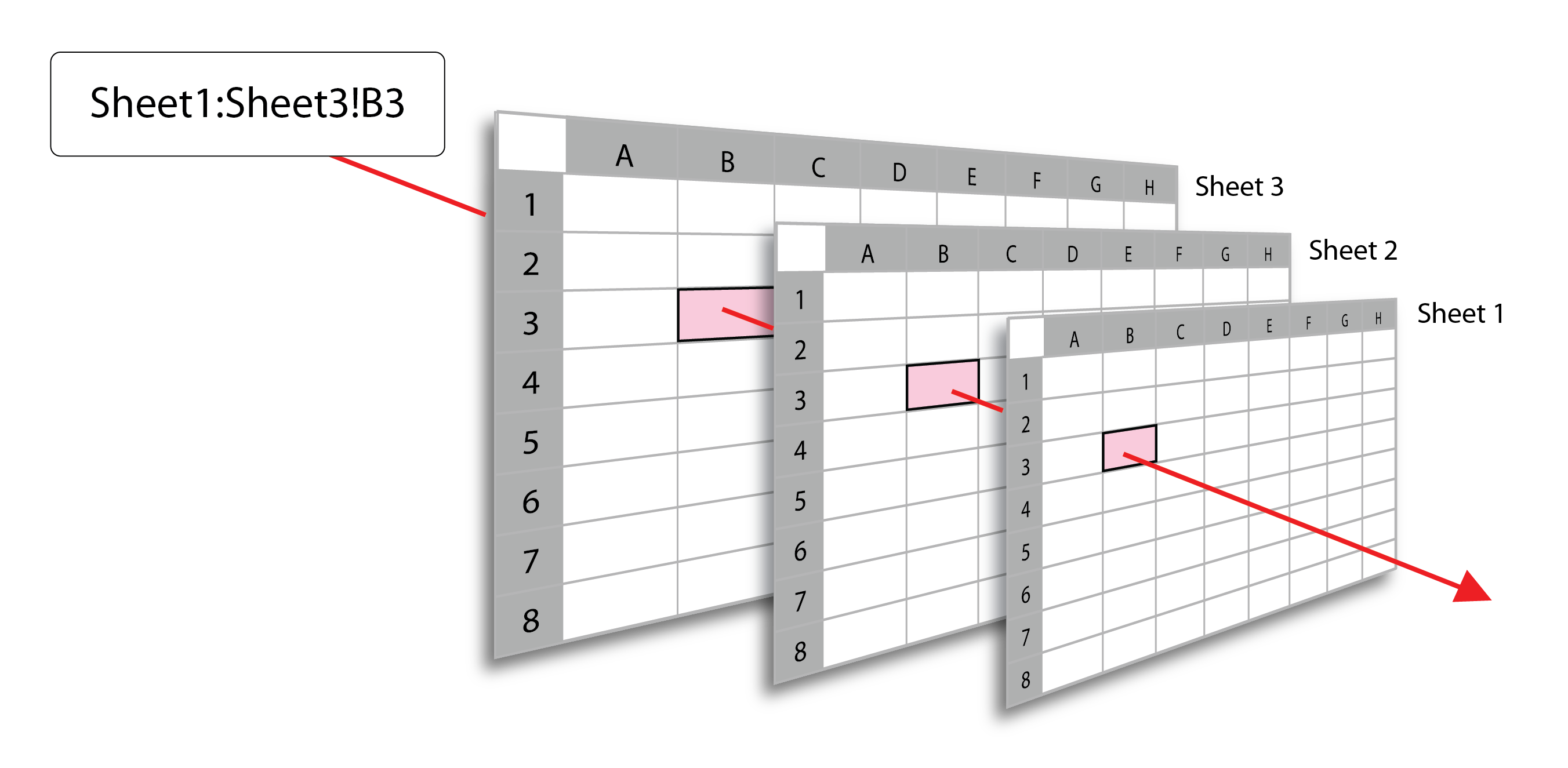 6/12/2018
Copyright © Carl M. Burnett
7
The HLOOKUP function
HLOOKUP(lookup_value, table_array,row_index_num,range_lookup) 
Syntax 
lookup_value = First row of table
table_array = Table Range
row_index_num = number of row value returned
range_lookup = Optional (True or False) true = exact match
If the lookup value is less than the smallest value in the table, an error (#N/A) is returned
6/12/2018
Copyright © Carl M. Burnett
8
The VLOOKUP function
VLOOKUP(lookup_value, table_array,col_index_num,range_lookup)
Syntax 
lookup_value = First column of table
table_array = Table Range
row_index_num = number of column value returned
range_lookup = Optional (True or False) true = exact match
If the lookup value is less than the smallest value in the table, an error (#N/A) is returned
6/12/2018
Copyright © Carl M. Burnett
9